The Geologic History of Mars
Colleen Watling
Northern Arizona University
Mentors: Dr. Nadine Barlow and Dr. Ken Tanaka
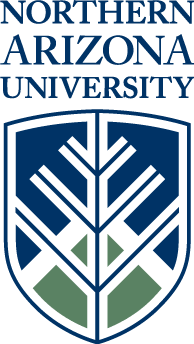 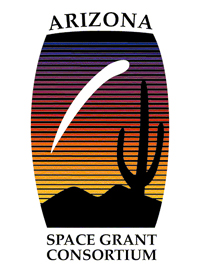 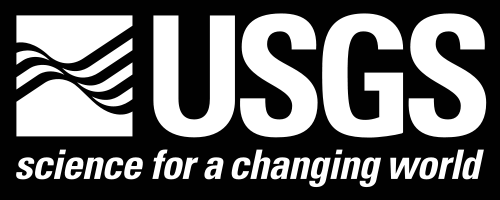 Introduction
Similar features to Earth and Moon
Mars composition
Geologic history
No plate tectonics
Impacts
Geologic epochs
Noachian
Hesperian
Amazonian
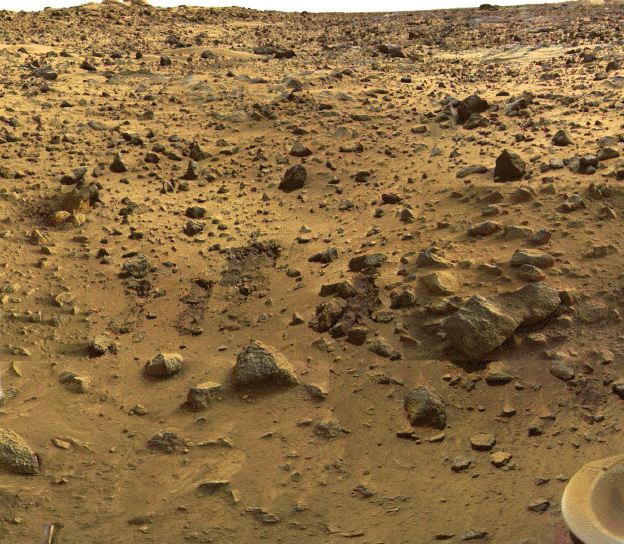 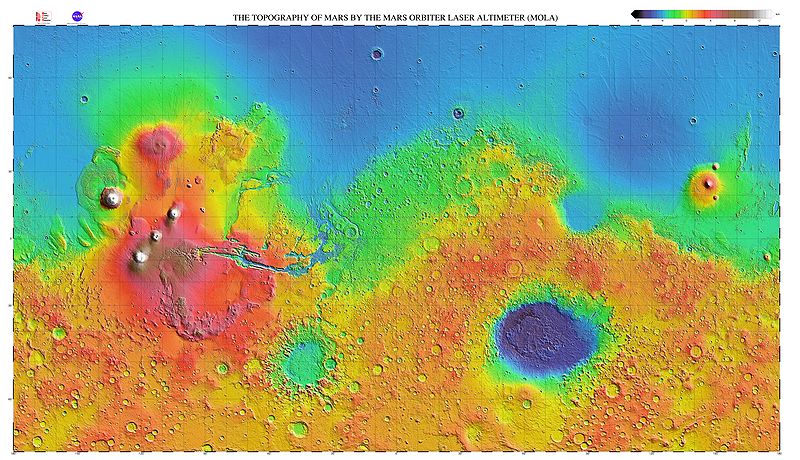 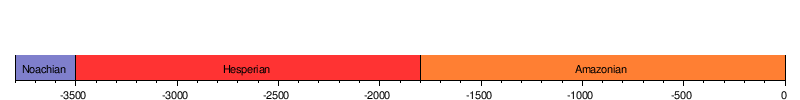 3.8 Ga 3.5 Ga                                                            3.0 Ga                                                                      0
Modified from: http://en.wikipedia.org/wiki/Geology_of_Mars
Project Objectives
PART I: Produce a digital journal of Mars geologic history and mapping

PART II: Complete analysis and possible correlation of central pit craters on Mars to specific geologic units
Data-Digital Journal
Utilized NASA’s astrophysics data system bibliographic services (ADSABS)
Includes  references to 106 journal articles and 23 geologic maps
Categorized into 14 areas of geologic study
Central Pit Craters
Unique structures to Mars, Ganymede and Callisto
3 models for formation of central pit craters
Favored model
Pit craters on Mercury, but are very different
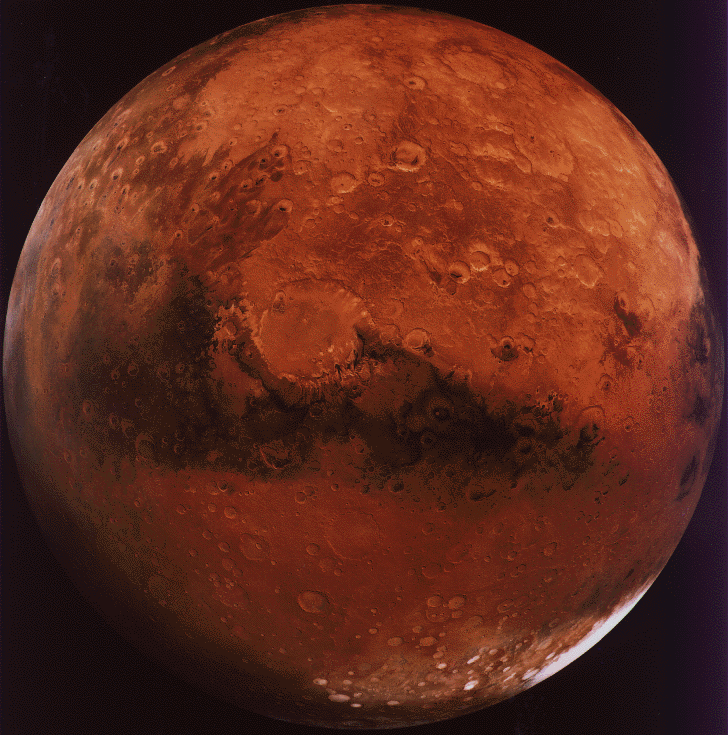 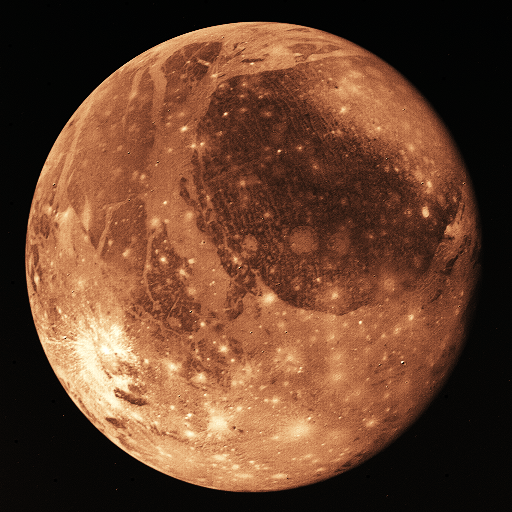 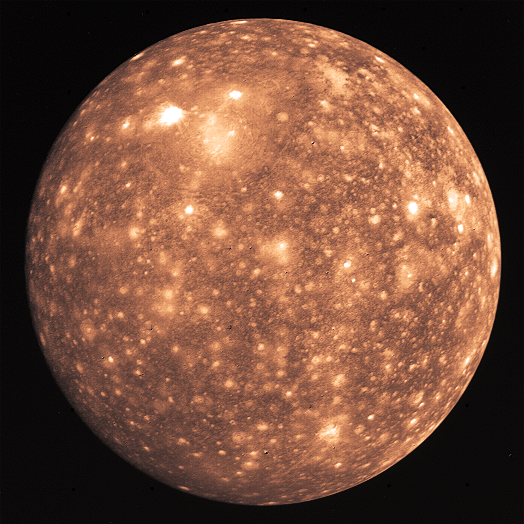 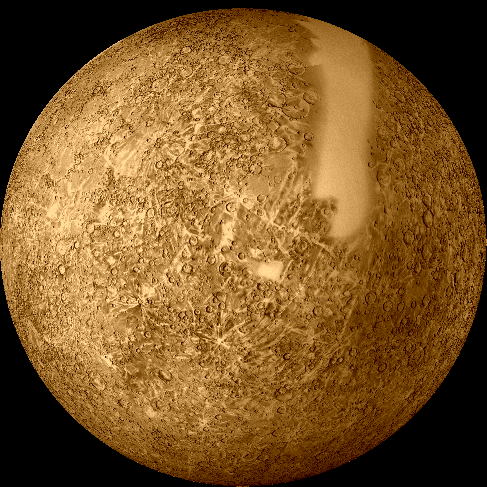 Mars	       Ganymede	  Callisto	        Mercury
R= 3397 km                    R= 2634 km	    R= 2403 km 	             R= 2439 km
Central Pit Analysis
Global Geologic Map of Mars- Tanaka et .al., 1988
Mars Northern Hemisphere Crater Data- Barlow, 2010
Concentrated on 3 types of central pit craters and central peaks craters
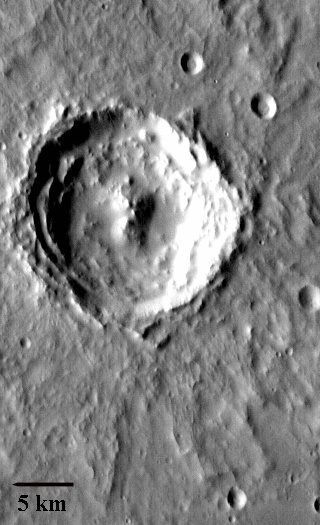 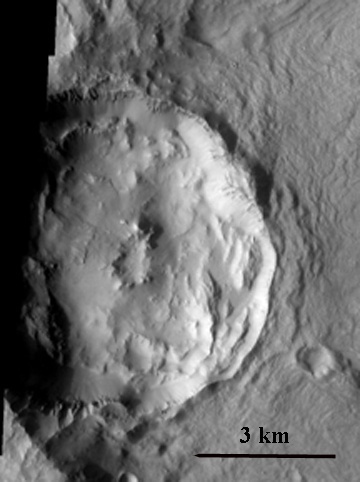 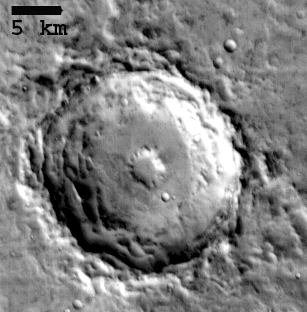 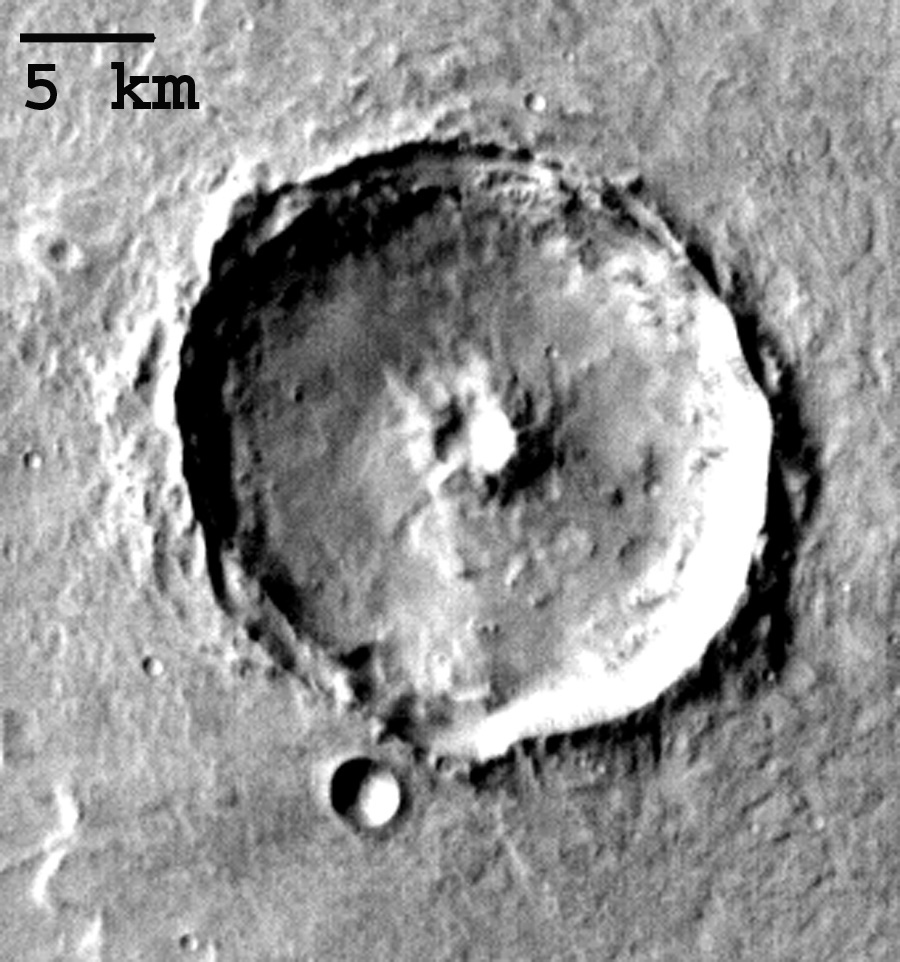 Symmetric Floor Pit
Asymmetric Floor Pit
Summit Pit
Central Peak
Analysis
Analyzed craters with respect to:
 Latitude and longitude
 Volcanic, partially volcanic, and non-volcanic units
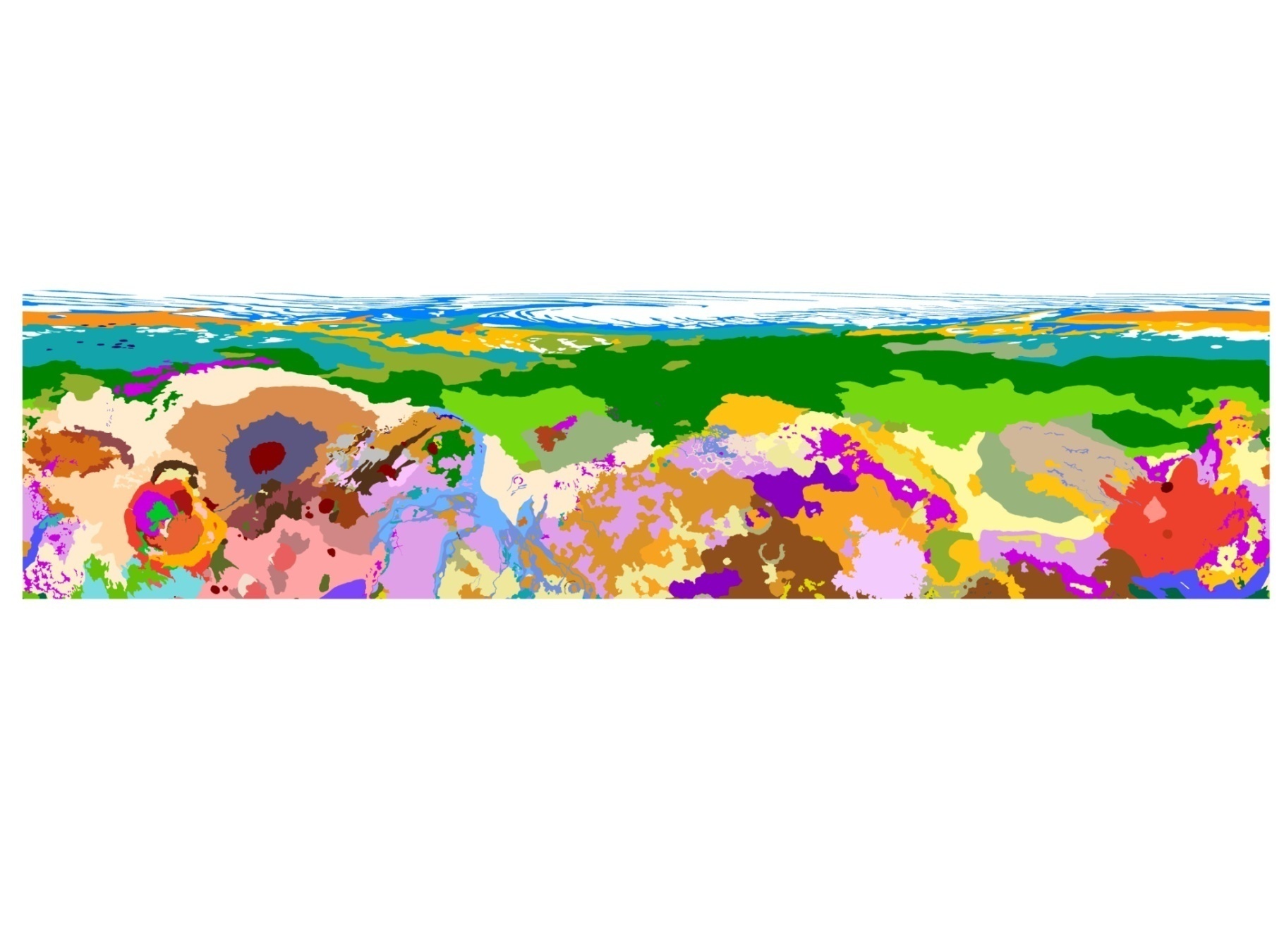 = Symmetric floor pit

=Asymmetric   floor pit

=Summit pit

=Central peak
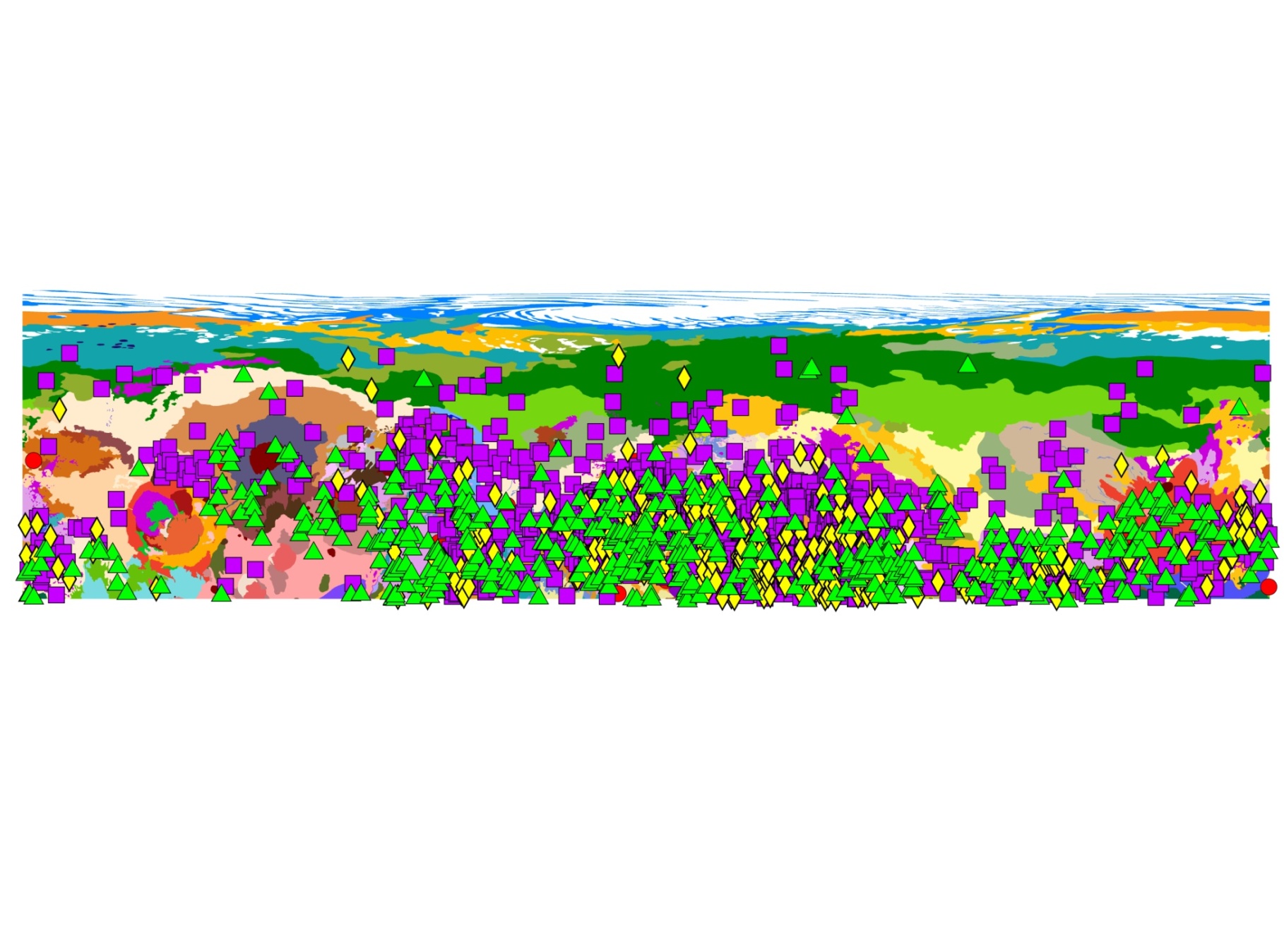 = Symmetric floor pit

=Asymmetric   floor pit

=Summit pit

=Central peak
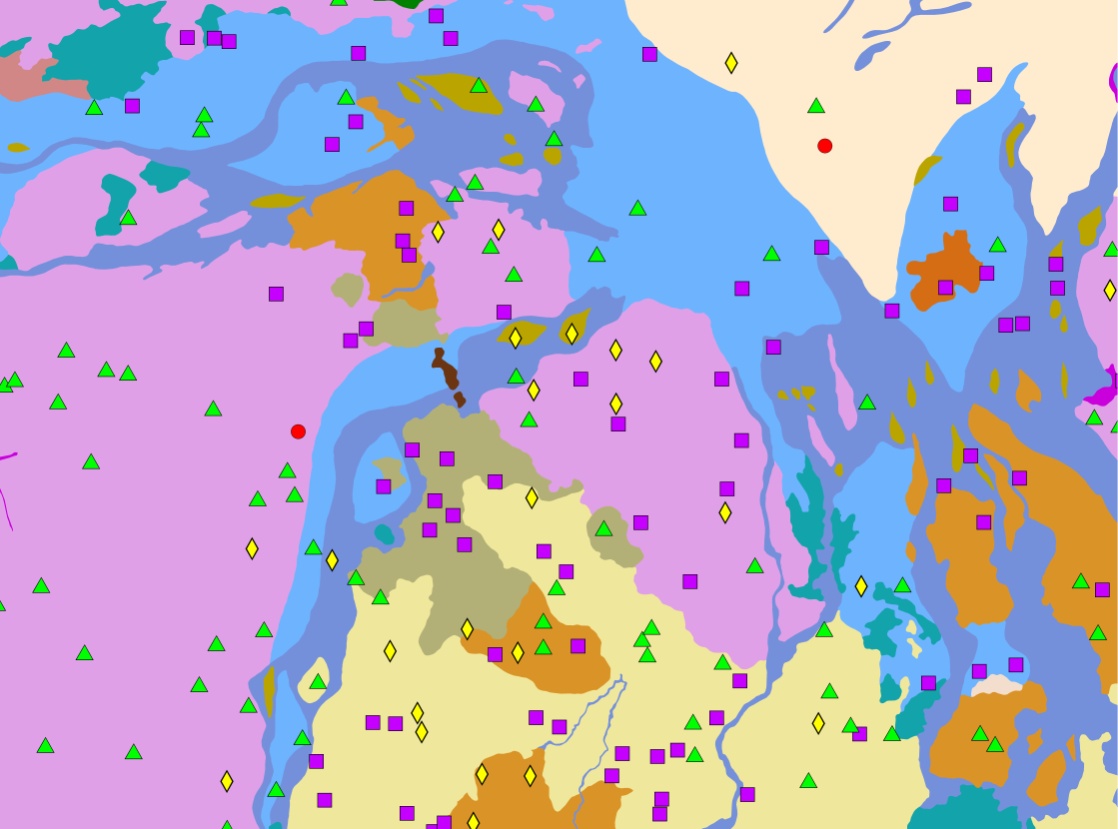 Mostly non-volcanic and partially volcanic units
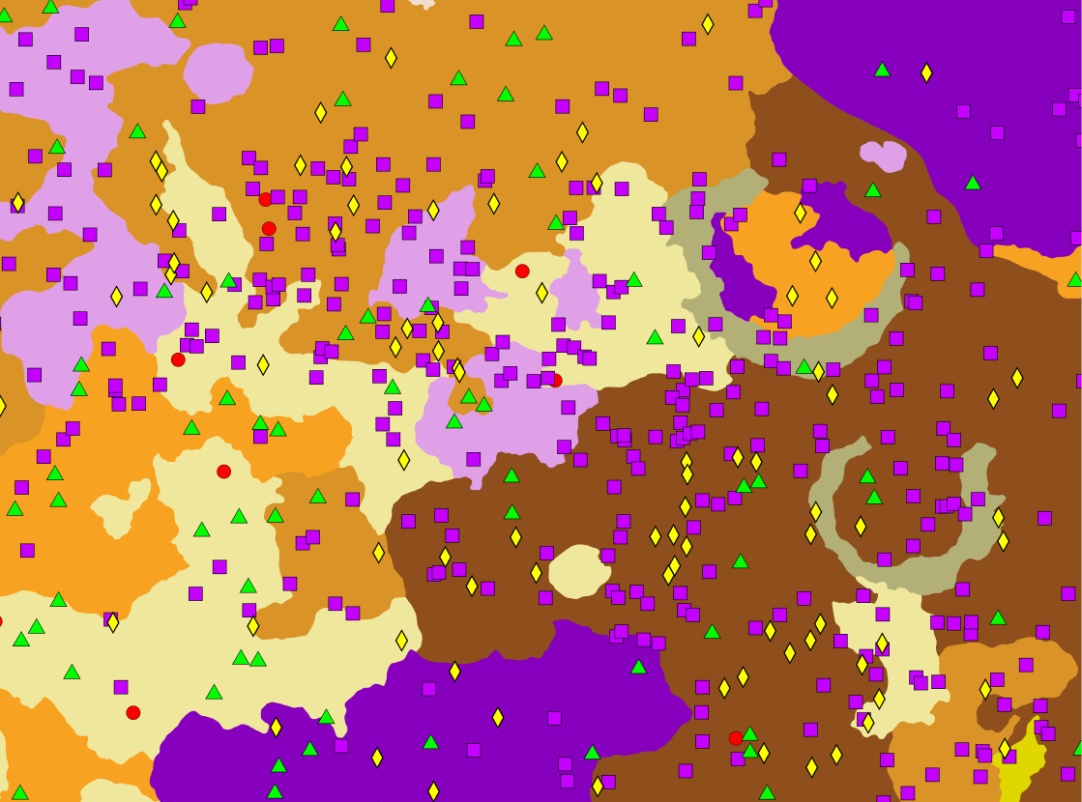 All volcanic and partially volcanic units
*both images are ~2500 km across*
Summit Pit Percentages
-compared to All crater types-
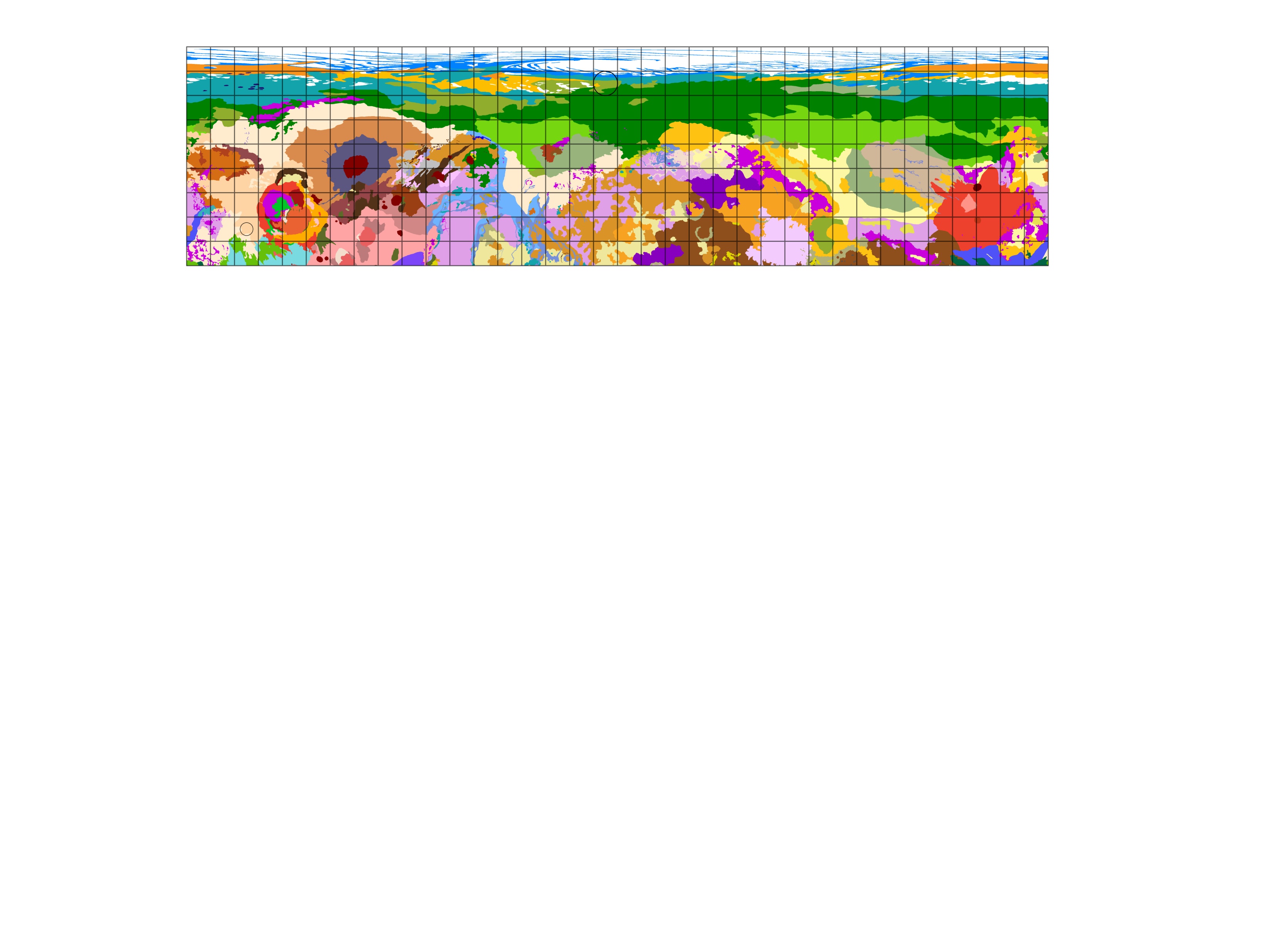 25% summit pits; partially volcanic units
 Only 4 craters, 1 summit pit crater
20% summit pits; volcanic units
Floor Pit Percentages
-compared to All crater types-
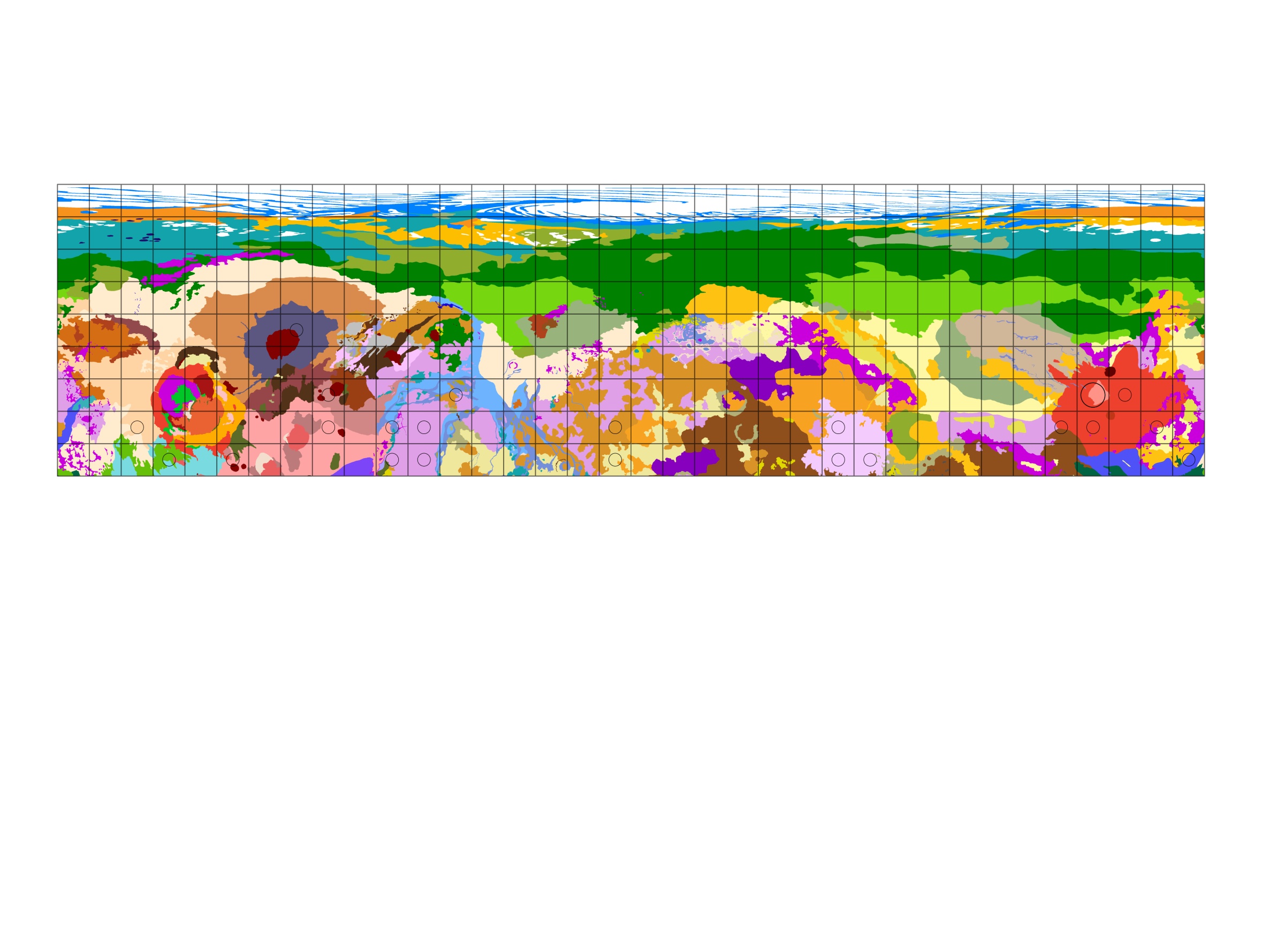 22-29% floor pits; mostly volcanic units
20-30% floor pits; volcanic units
29-38% floor pits; volcanic units
Central Peak Percentages
-compared to All crater types-
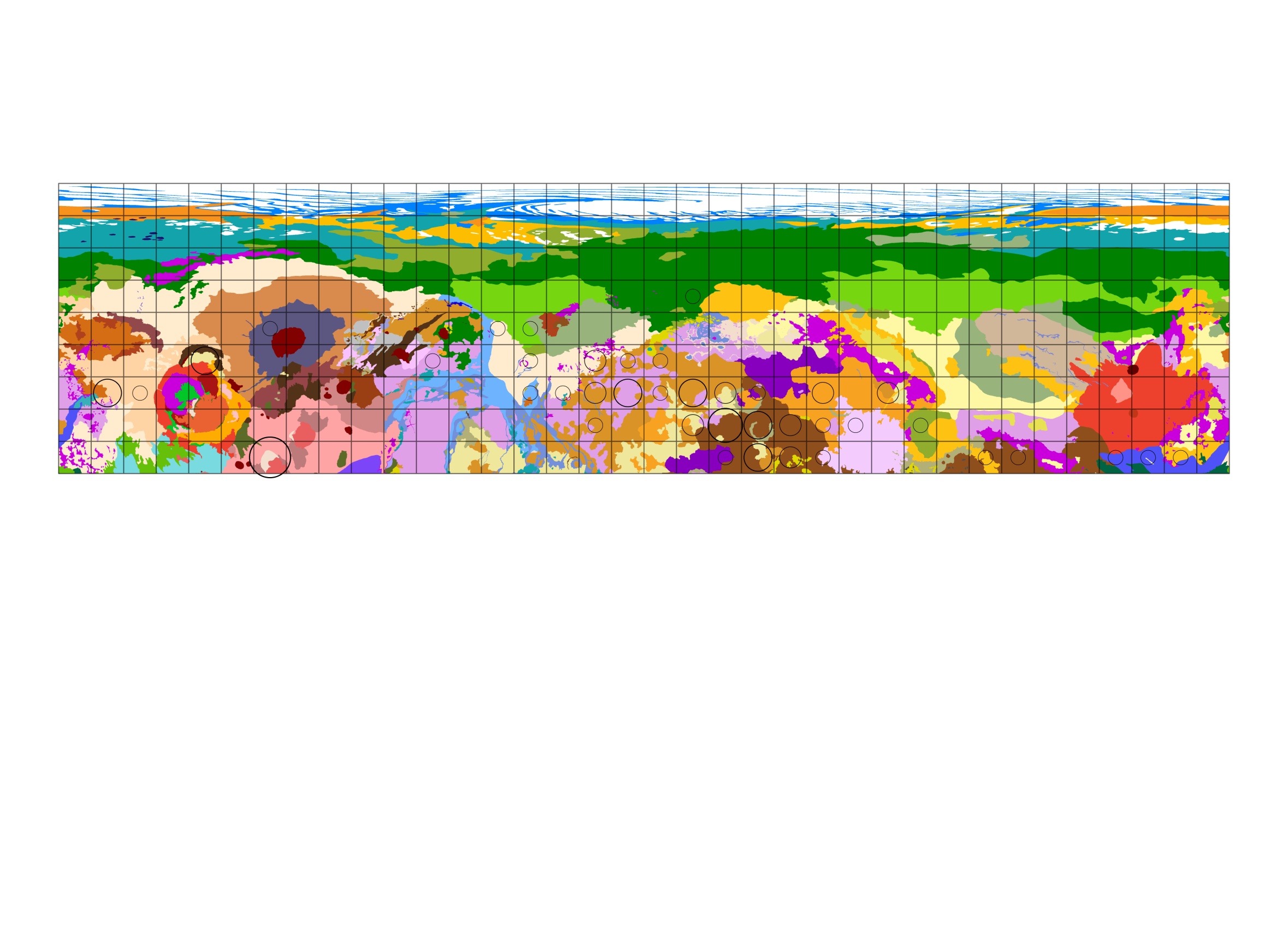 43% central peaks; volcanic units
67% central peaks; mostly volcanic units
33-53% central peaks; volcanic and partially volcanic units
Conclusions
Highest Frequencies are at …
Summit pits: 15ºN, volcanic units
Floor pits: 5-25ºN, volcanic units
Central peaks: 5-15ºN, volcanic and partially volcanic   units

Favor lower latitudes
More frequent in volcanic units

Future work:
Southern hemisphere of Mars
Continue to check results against different formation models
Acknowledgements
Dr. Nadine Barlow and Dr. Ken Tanaka

Trent Hare, USGS, Flagstaff

Arizona Space Grant Consortium

NAU Space Grant Office
QUESTIONS…